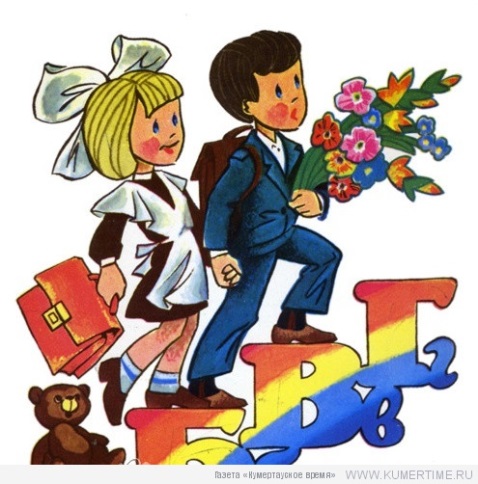 О формировании 10 классов на 2020-2021 учебный год
Директор МБОУ СОШ № 17 Кучина Е. А
Профили обучения в классах
Количество классов – 3
Классы могут быть сформированы определённой профильной направленности (например, технологический) или многопрофильные (в состав которых входят группы разной профильной направленности).
Профильные направления в классах (группах):
естественно-научное, 
социально-экономическое,
 технологическое
О профилях обучения
Критерии отбора в 10 класс
Рейтинговая работа по профильным предметам;
Оценки по профильным предметам не ниже «4»;
Средний балл аттестата (не ниже 4 баллов);
Результаты ГИА (по соответствующим профилям);
Психолого-педагогические рекомендации;
Портфолио учебных достижений учащегося.
Рейтинговая работа по профильным предметам
Образец заявления на написание рейтинговой работы
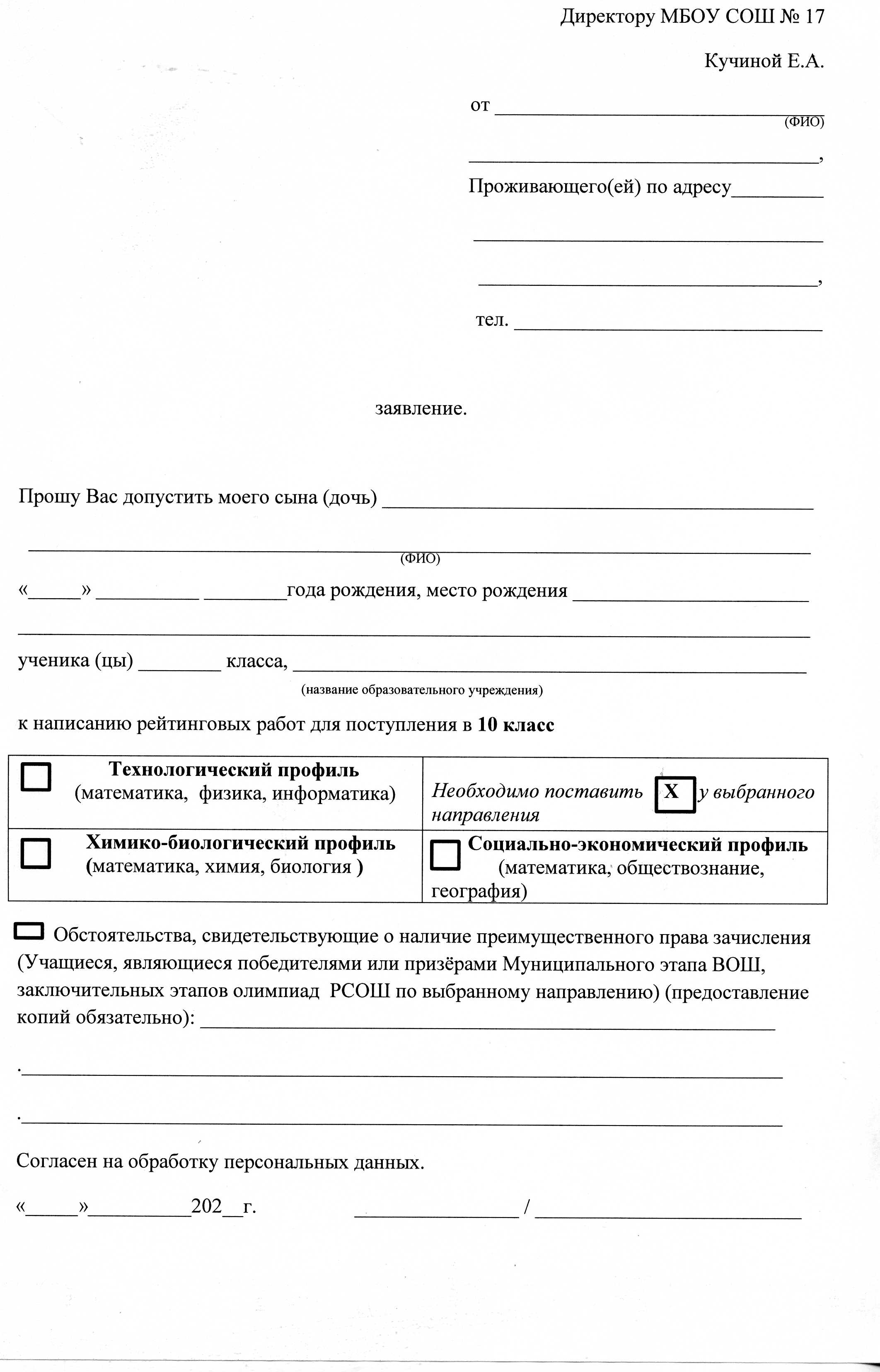 Образец заявления расположен на сайте МБОУ СОШ № 17
Даты  и порядок проведения рейтинговых  работ
После регистрации заявлений, каждый учащийся получает регистрационный номер, который высылается в электронном  журнале родителям. 
Все работы для учащихся 9-х классов (поступление в 10-е профильные классы) будут проходить в МБОУ СОШ № 17 по адресу г. Тверь, ул. Мусоргского д.5. 
Желательно  прибыть  в  пункт проведения заранее – за 10-15 минут до начала.
Участникам необходимо иметь тонкую тетрадь в клетку (12 или 18 листов), письменные и чертёжные принадлежности и сменную обувь.
Критерии отбора в 10 класс
Рейтинговая работа по профильным предметам;
Оценки по профильным предметам не ниже «4»;
Средний балл аттестата (не ниже 4 баллов);
Результаты ГИА (по соответствующим профилям);
Психолого-педагогические рекомендации;
Портфолио учебных достижений учащегося.
Результаты ГИА (по соответствующим профилям см. п. 5.8 Порядка приема и зачисления граждан в МБОУ СОШ № 17)
Алгоритм зачисления в 10 класс
Заявление о поступлении в  профильный 10 класс
Информирование родителей (законных представителей)
О результатах рейтинговых работ в сети «Интернет» на школьном сайте.
В электронном журнале в рассылке родителям.
Всю информация о поступлении в 10 класс можно получить, задав вопросы в электронном журнале или лично.
По общим вопросам – Кучина Елена Анатольевна
По вопросам проведения ГИА – Охота Наталья Сергеевна
По вопросам проведения рейтинговых работ – Цветкова Ольга Юрьевна
По вопросам электронного журнала – Гусакова Наталья Петровна
Благодарим за внимание!